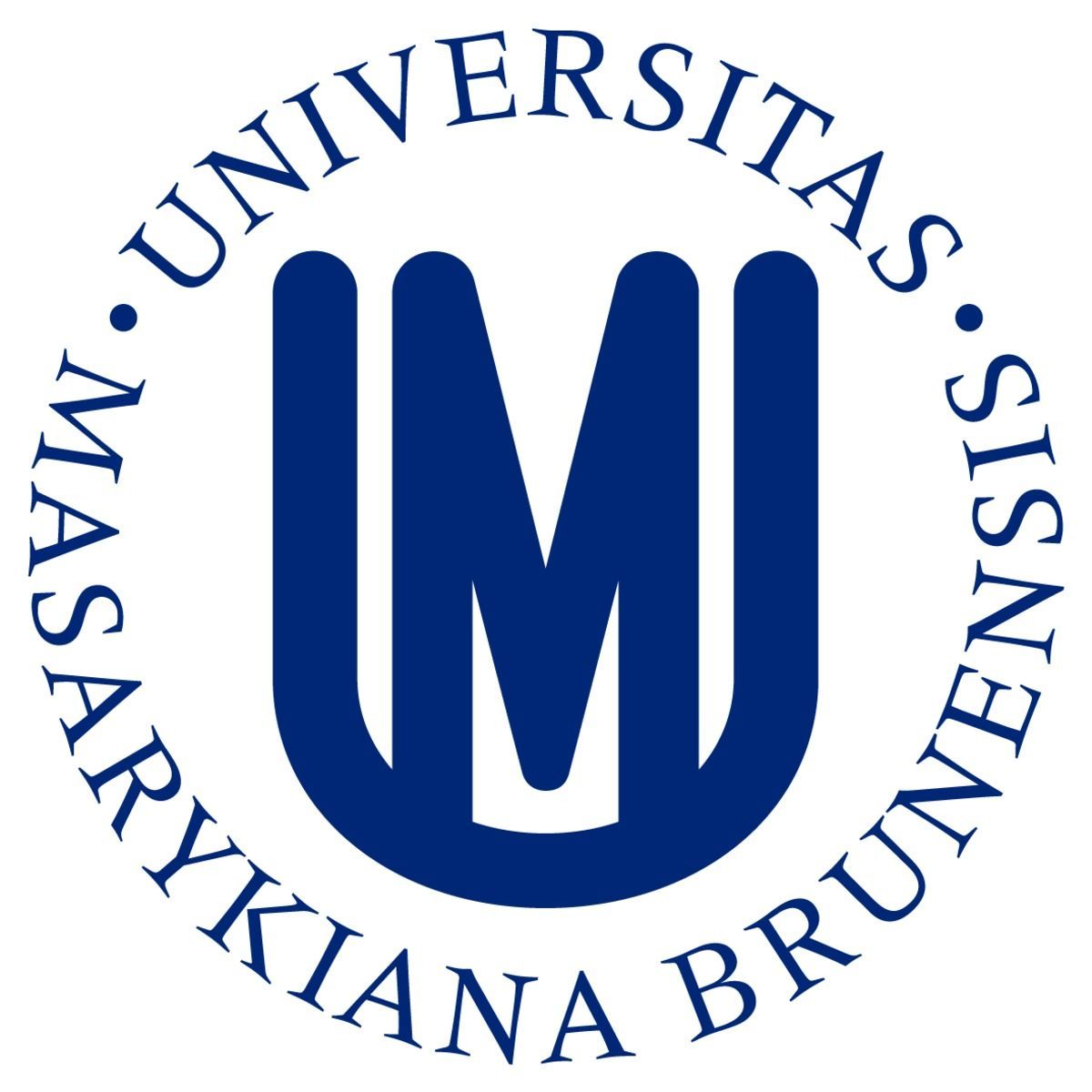 Masarykova univerzita 
Přírodovědecká fakulta
Ústav experimentální biologie
Laboratorní cvičení                    z molekulární biologie

Vyučující:  Mgr. Lucie Kuntová, Ph.D.
Harmonogram výuky
					čtvrtek 13:00 – 16:50   D36/216
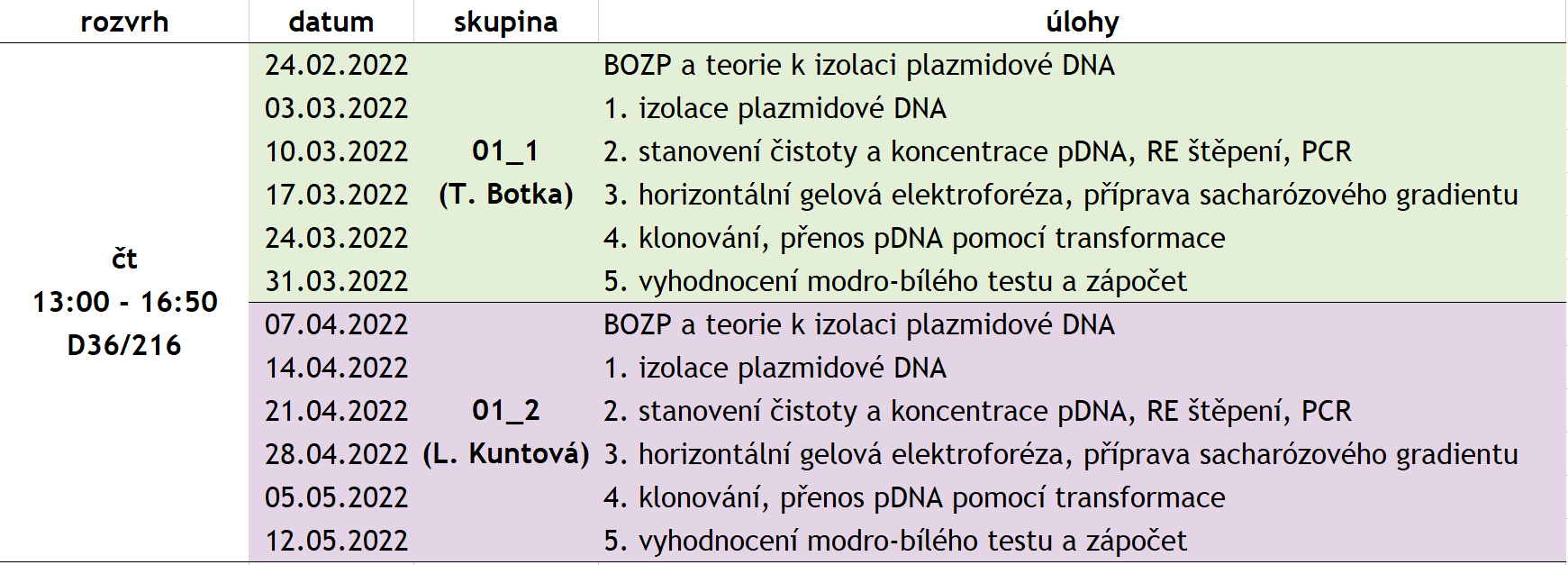 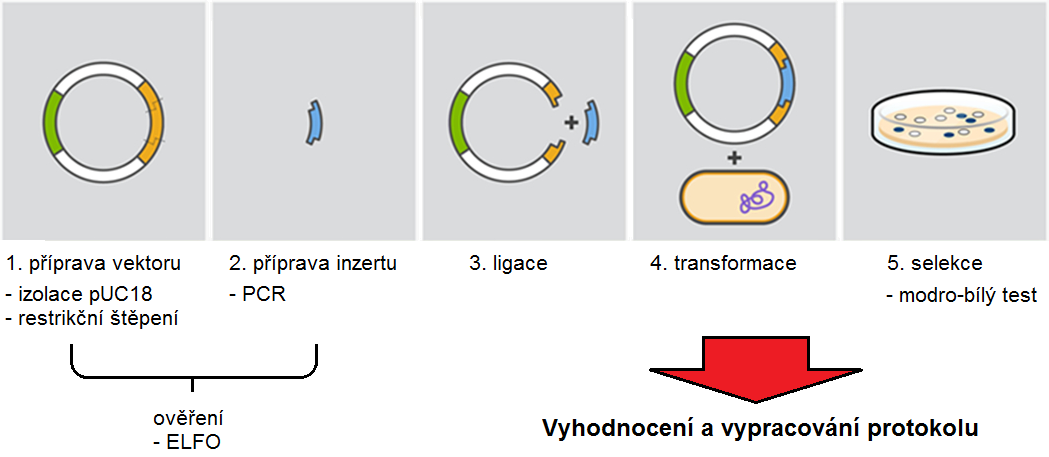 Organizace praktického cvičení
Ve studijních materiálech budou pracovní protokoly s postupy a základními principy
do protokolů si studenti zapisují výsledky a poznámky z výkladu vyučujícího
je potřeba projít si protokoly a teorii před cvičením
pracovní protokoly neodevzdáváte, ale použijete pro zpracování souhrnného protokolu pro zápočet
Zápočet 
aktivní účast na experimentech
absolvování všech úloh (1 absence - omluvená!)
vypracování souhrnného protokolu vč. správně zodpovězených otázek
Bezpečnost práce při praktických cvičeních z MB
pracuje se v plášti a v přezůvkách. Na pracovních stolech jsou pouze pomůcky určené k provádění zadaných úkolů, bez potravin, nápojů apod. (pracujeme s infekčním materiálem!)

před a po cvičení desinfikovat pracovní povrchy!

během cvičení je zákaz kouření, konzumace poživatin, pití a rušení  hlukem ostatních spolupracovníků (vypnout vyzvánění mobilu).

je třeba dbát pokynů vyučujícího, aby nedošlo ke kontaminaci a poškození pomůcek a zařízení a znehodnocení chemikálií.
5
při práci s žíravinami a mutageny používat rukavice

při práci s UV zářením používat ochranné brýle/štít s UV filtrem.

při práci s hořlavinami dbát na to, aby nedošlo k požáru a ublížení na zdraví. Po ukončení práce s kahanem zamezit úniku plynu.

použitý materiál důsledně třídit a likvidovat dle pokynů vyučujícího.

po ukončení pokusu uklidit pracovní stoly a pomůcky uložit do skříní v prostorách laboratoře.

je třeba pracovat s ohledem na vlastní bezpečnost a na prevenci kontaminace pracovních pomůcek.
6
První pomoc při úrazech v laboratoři
Poleptání oka - ihned provést výplach vodou (od vnitřního koutku k vnějšímu) a zajistit odbornou pomoc. 

Poleptání kůže - odstranit potřísněný oděv, poleptaná místa ihned omýt dlouhodobě prudkým proudem vody. Pak možno neutralizovat:
	a. při poleptání kyselinou cca 5% roztokem uhličitanu sodného
	b. při poleptání zásadami 3% roztokem kyseliny citronové nebo octové.
     Poleptanou kůži je třeba krýt sterilním obvazem.

Popálení - postižené místo je třeba co nejrychleji ochladit studenou vodou. Na popálenou plochu se nic neaplikuje. Po ochlazení se kryje postižená plocha sterilním obvazem.
Otevřené poranění - zastavit krvácení a zabránit infekci rány. Drobné rány (pořezání sklem) omyjeme proudem vody a sterilně ošetříme.


Při nadýchání škodlivých látek - postiženého je nutno přemístit na čerstvý vzduch, uvolnit oděv a v případě potřeby zahájit dýchání z plic do plic (jen pokud dostatečně nedýchá). Může být třeba omytí očí, úst a nosu. I po úspěšném ošetření je nutno zavolat lékařskou pomoc.


Požití škodlivých látek - V tomto případě je nutno vypít cca 0,5 l vody a vyvolat zvracení. Zvracení se vyvolává do 4 hodin, pokud nebyla požita žíravina, rozpouštědlo či pěnivá látka, a postižený je při vědomí. Při požití žíraviny vypláchneme ústa a dáme postiženému malé množství vody. Je nutno zajistit lékařské ošetření.
Práce v laboratoři
Jednorázové plastové pomůcky (špičky) likvidovat do plastových nádob (nebo PVC sáčků), skleněné pomůcky (kádinky a zkumavky) odložit do dekontaminačního roztoku v kbelíku.

Při práci s nastavitelnými automatickými pipetami je třeba dbát toho, aby byly nastaveny v rozmezí povolených hodnot objemů. Ke každé pipetě použít vhodnou plastovou špičku.

Některé roztoky používané pro izolace nukleových kyselin je třeba připravit čerstvé (např. 70 % ethanol) a některé je třeba uchovávat při 4 °C a těsně před a během použití je chladit, nejčastěji na ledu.
Je třeba zkontrolovat koncentraci zásobních roztoků a spočítat jejich spotřebu v pracovních postupech. 

Zásobní roztoky enzymů se uchovávají při –20 °C a při použití je třeba je mít uložené na ledu nebo v chladícím stojánku. 

Zmražené zásobní roztoky enzymů (lysozym, RNáza) se musí nejprve rozpustit v celém objemu a pak teprve provést náběr vždy novou sterilní špičkou.

Při přípravě pracovních roztoků nemísit navzájem koncentráty, ale postupně přidávat do vodného roztoku a nakonec doplnit vodou do výsledného objemu.
Pomůcky nezbytné na laboratorním stole
Nádobka se sterilními mikrozkumavkami a špičkami
Nádobka/sáček k odložení použitého plastového materiálu
Nádobka k odložení nespalitelných použitých pomůcek (sklo, kovové uzávěry apod.)
Těkavé tekutiny v digestoři
Zmrazené enzymy a (ATB) po rozmrazení a použití ukládat k ledu či do chladícího boxu
Rukavice použít jen v případě ohrožení kontaminací a poleptání rukou
Fyzikální veličiny, převody jednotek a výpočty
molární roztoky -  převody  1M na 1mM
objemy 1 ml na 1 µl
m = c × V × Mr
Kolik g NaCl (Mr = 58,0) použijete na přípravu 50 ml 2 M roztoku NaCl?
m = 2M × 0,05 L × 58
m = 5,8 g
Navážku 5,8 g NaCl rozpustit ve vodě a doplnit vodou na výsledný objem 50 ml
objemy 1 ml na 1 µl
koncentrace   (% ní w/v ) roztoky
koncentrace  (% ní v/v) roztoky
směšovací pravidlo
(zásobní)   V1× c1 = V2 × c2 (výsledný)
Kolik ml 5% roztoku NaCl použijete pro přípravu 100 ml 2 % roztoku NaCl?
V1× 5 = 100 × 2
V1 = 40 ml ….doplnit do 100 ml
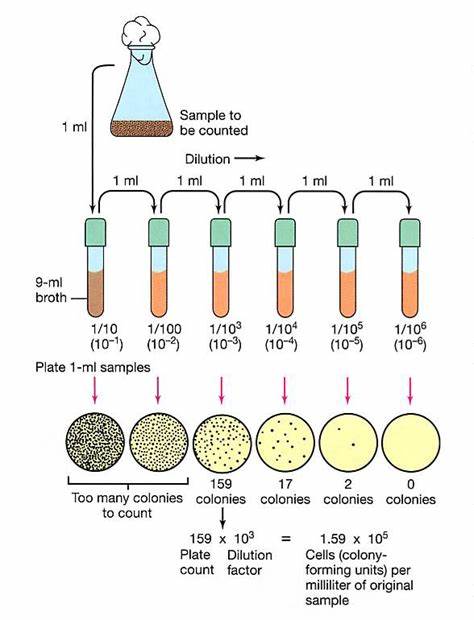 ředění roztoků/suspenzí (10-1; 10-2; 10-3 …….10-6)

hodnocení kultivace: 
titry buněk =
CFU (colony forming unit)/ml
1. cvičení
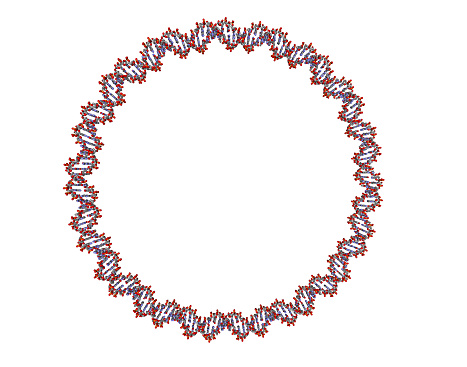 Izolace plazmidové DNA
DNA v bakteriální buňce
DNA  tvoří genom buněk typu prokaryotického,  eukaryotického a některých virů.
Izolace závisí na výchozím materiálů (bakteriální buňky, rostlinné b., atd.)
Celogenomová DNA/ plazmidová DNA (vektory pro klonování)
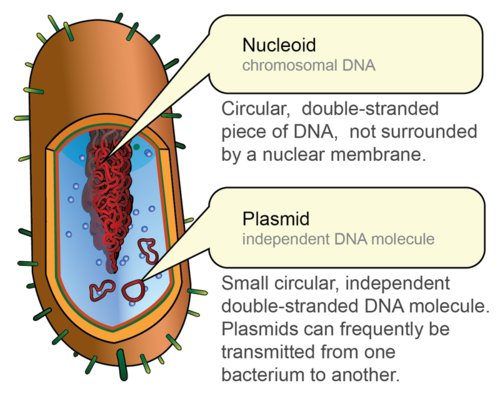 Izolace plazmidové DNA
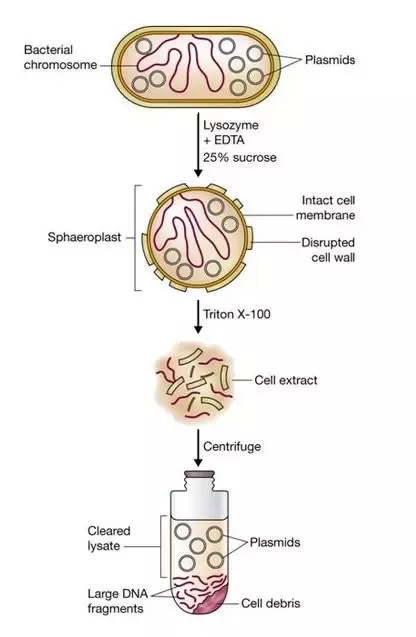 1. LYZE BUNĚK
 - detergenty (dodecylsulfát sodný)
 - enzymy  (lysozym)
 - mechanicky
 - kombinace více metod

2. DEPROTEINACE
- enzymové metody (proteináza 65 °C, pronáza 37 °C)
- fenol a chloroform - ultracentrifugace v gradientu CsCl - odstranění kontaminací (zbytků buněk, bílkovin, RNA).
3. ODSTRANĚNÍ RNA
- enzymaticky (Rnázy)
4. SRÁŽENÍ DNA
- z vodného roztoku (etanol nebo izopropanol)

5. ROZPUŠTĚNÍ DNA
v pufru (ten musí obsahovat EDTA, které váže kationty). 
- DNA se snadno mechanicky poškodí – JEMNÉ PIPETOVÁNÍ!
1. Lyze buněk
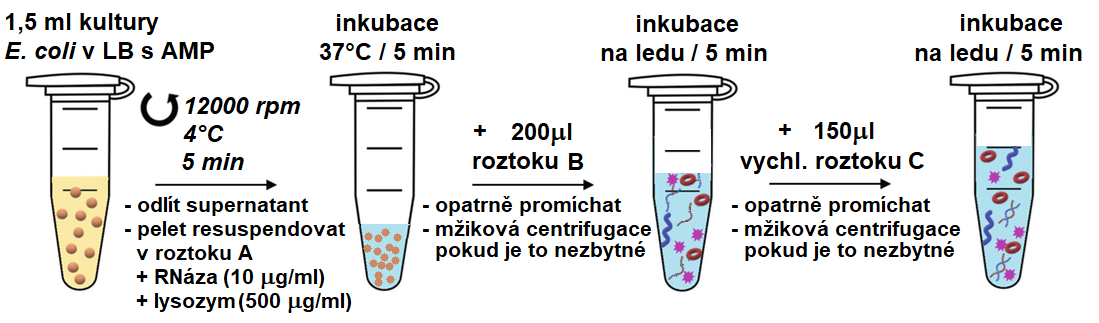 Roztok A (TEGLU):

25mM Tris-HCl (pH 8,0)

10mM EDTA - je inhibitor nukleáz a vychytává (váže) dvojmocné ionty Mg2+, které působí jako kofaktory nukleáz

50mM glukóza
enzymatické ošetření
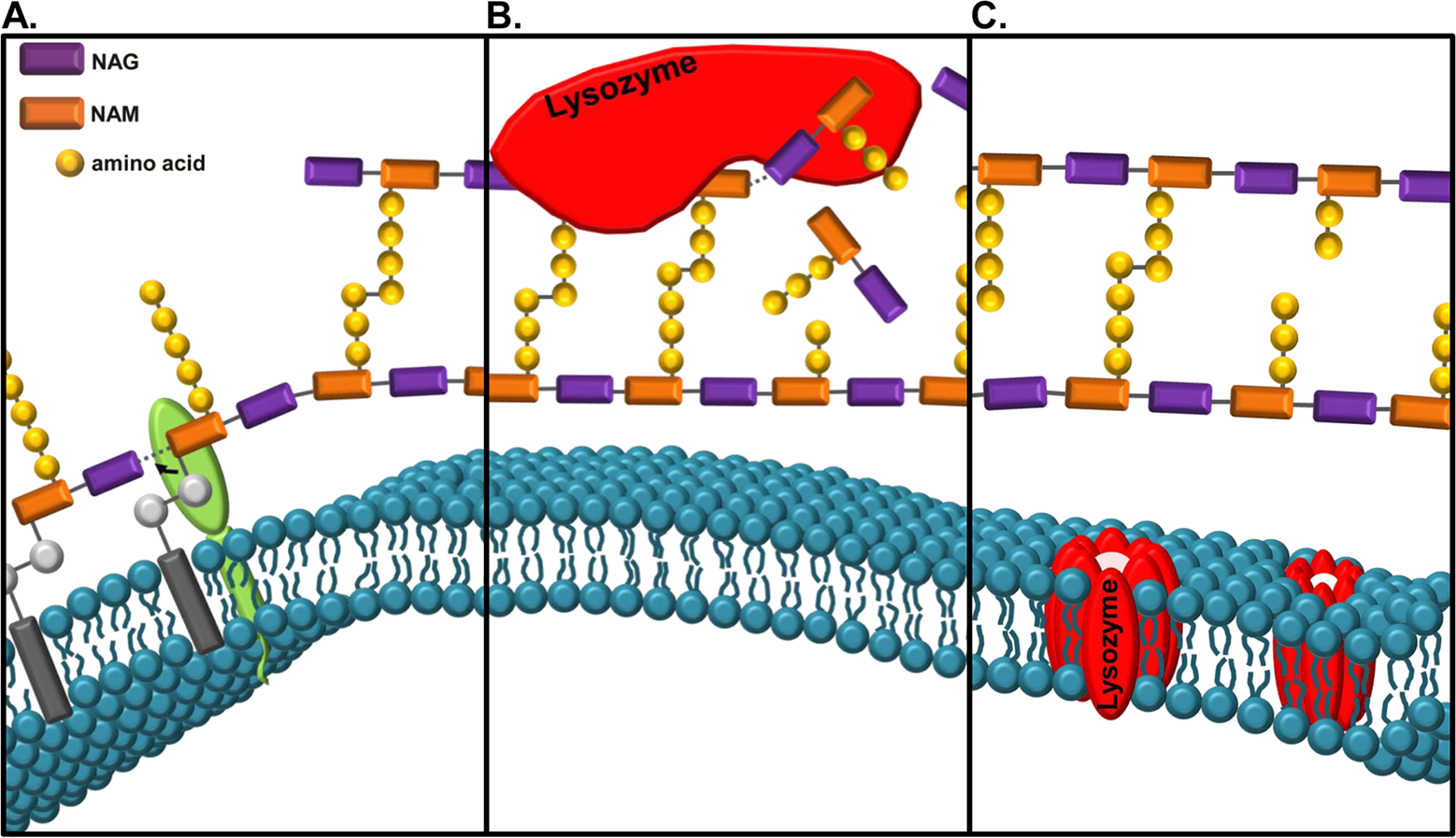 Lysozym
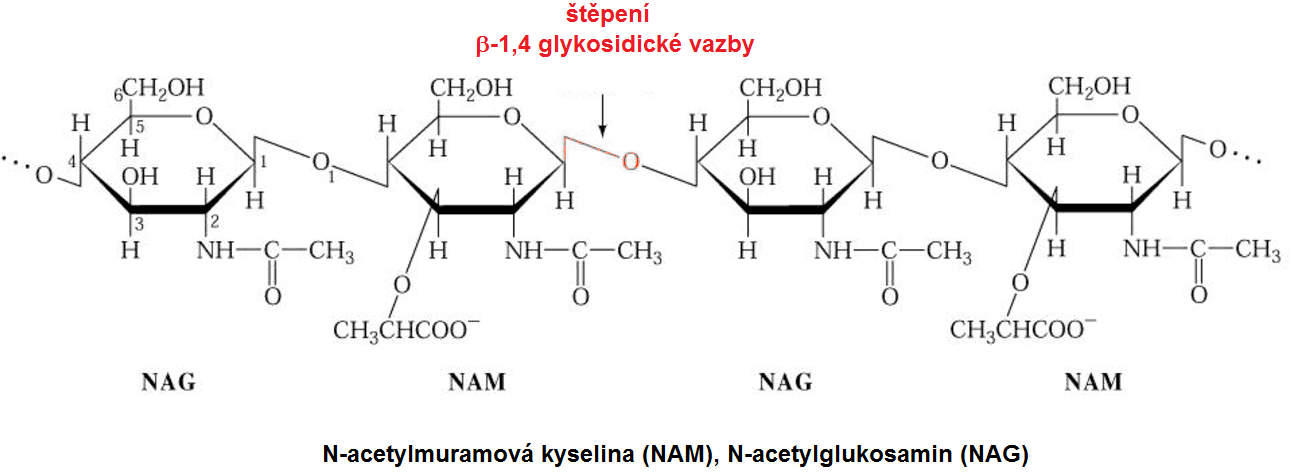 2. Lyze buněk a denaturace
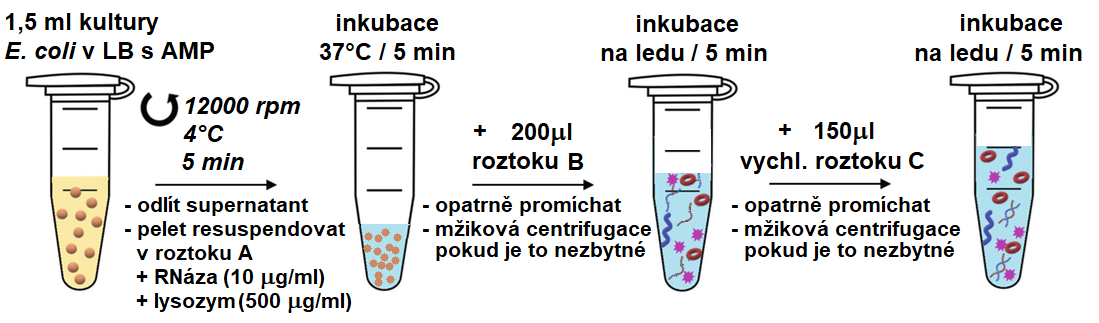 Roztok B (lyzační):

0,2M NaOH (zvyšuje pH směsi na 12- 12,5, nevratná denaturace LdsDNA, plazmidová CdsDNA denaturuje částečně a reverzibilně. )

 1% SDS (iontový detergent) dokončuje lyzi degradací membrán a účastní se odstranění proteinů (solubilizace membránových proteinů, rozrušení protein-proteinových vazeb)  - není vhodné pro izolaci velkých plazmidů !
3. Renaturace
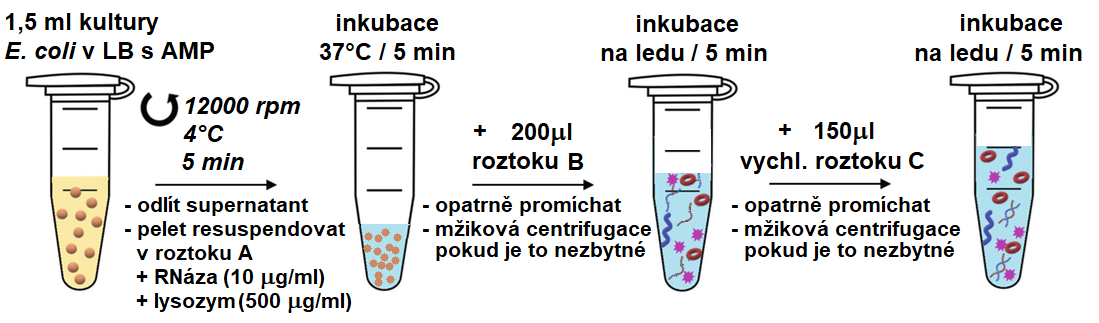 Roztok C (renaturace):

5M octan draselný, pH = 5,2
neutralizuje hydroxid, denaturovaná pDNA renaturuje, fragmentovaný bakteriální chromozom tvoří komplex s proteiny a vysráží se.
4. Odstranění proteinů
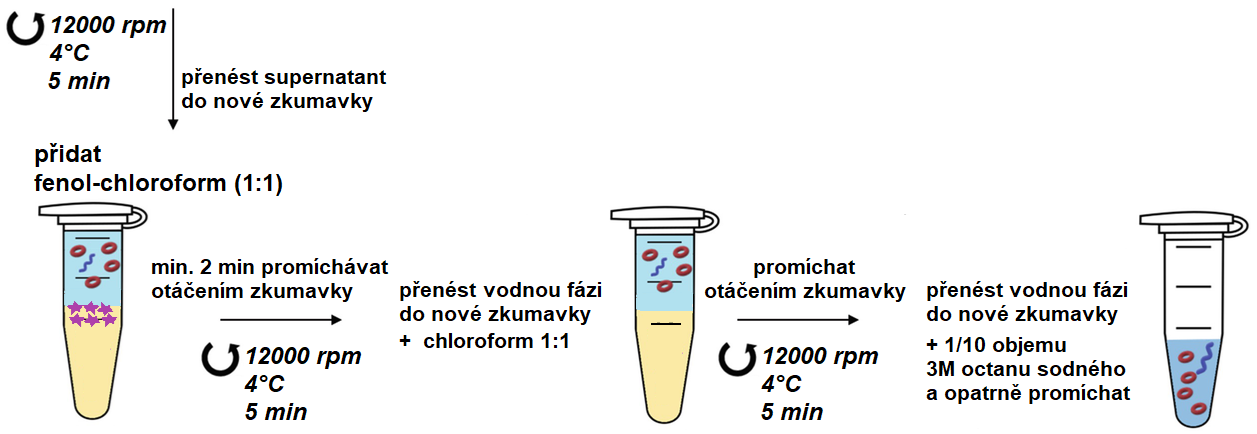 Fenol:chloroform (1:1) 

 denaturace a odstranění proteinů.
 chloroform zvyšuje hustotu směsi a usnadňuje tak tvorbu fázového rozhraní.
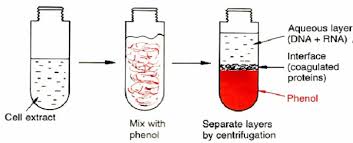 5. Odstranění lipidů a fenolu
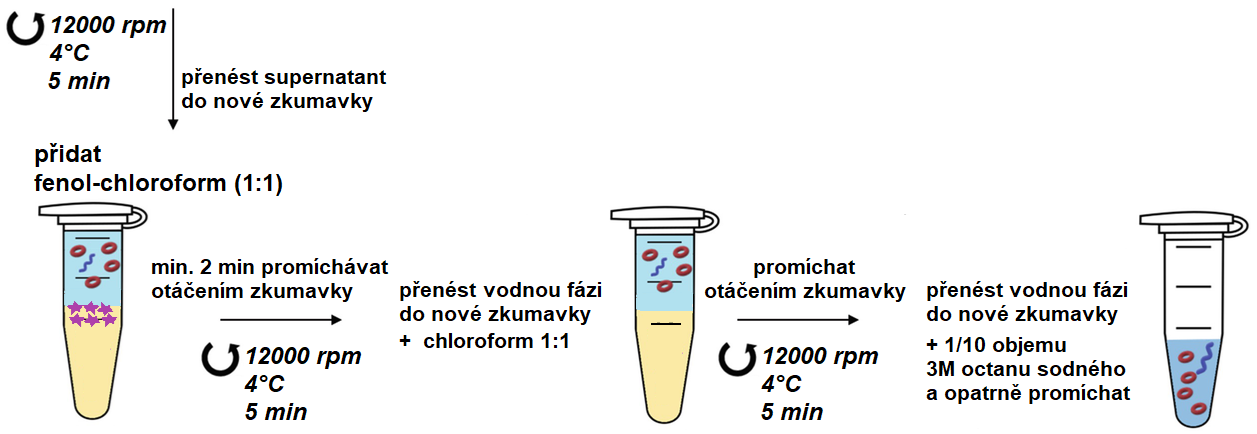 Sevageova směs

 chloroform-izoamylalkohol 24:1
 odstraňuje lipidy a fenol.
6. Precipitace a purifikace DNA
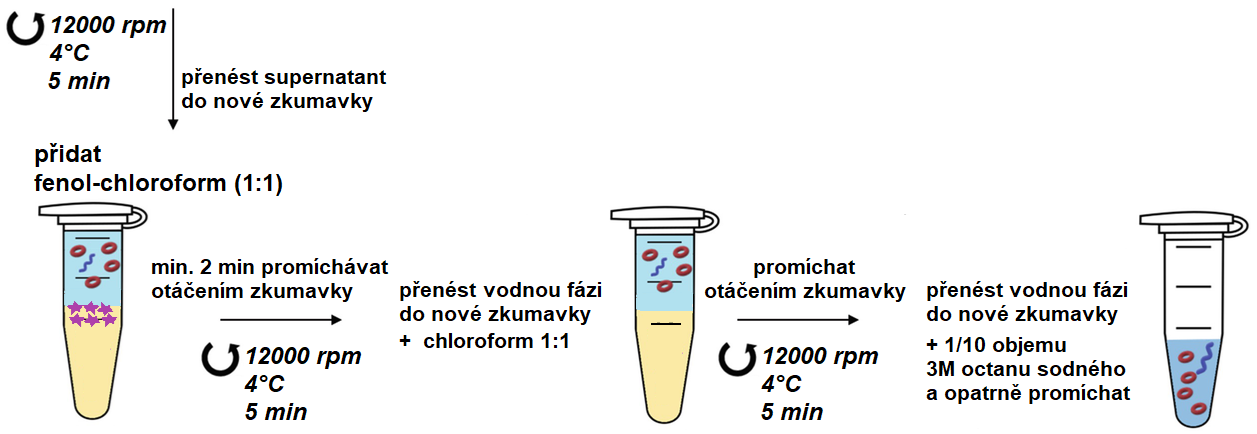 3M octan sodný
 sodné kationty neutralizují záporný náboj DNA => ztráta hydrofilní povahy => srážení DNA

96% etanol
 DNA je v > 70% etanolu nerozpustná, udržuje vysráženou DNA.

70 - 75% etanol
 ve zbytkové vodě se rozpustí zbytky solí
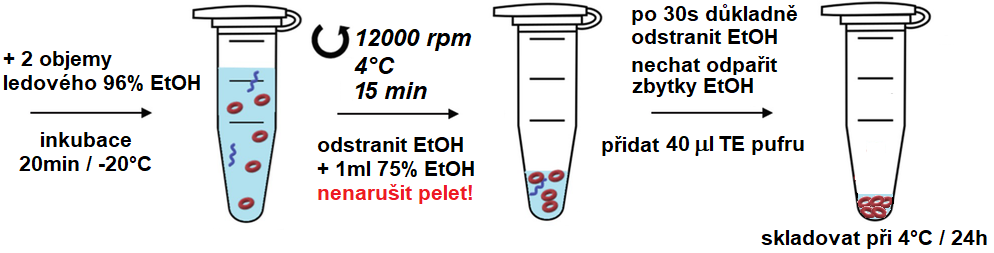 7. Rozpuštění DNA
TE pufr

 Tris-EDTA
 10 mM Tris-HCl (hydroxy-metyl-aminometan)
 1mM EDTA (Disodium ethylene diamine tetraacetate)
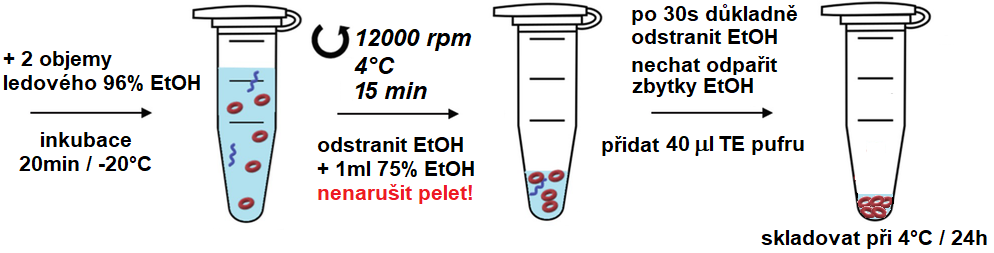 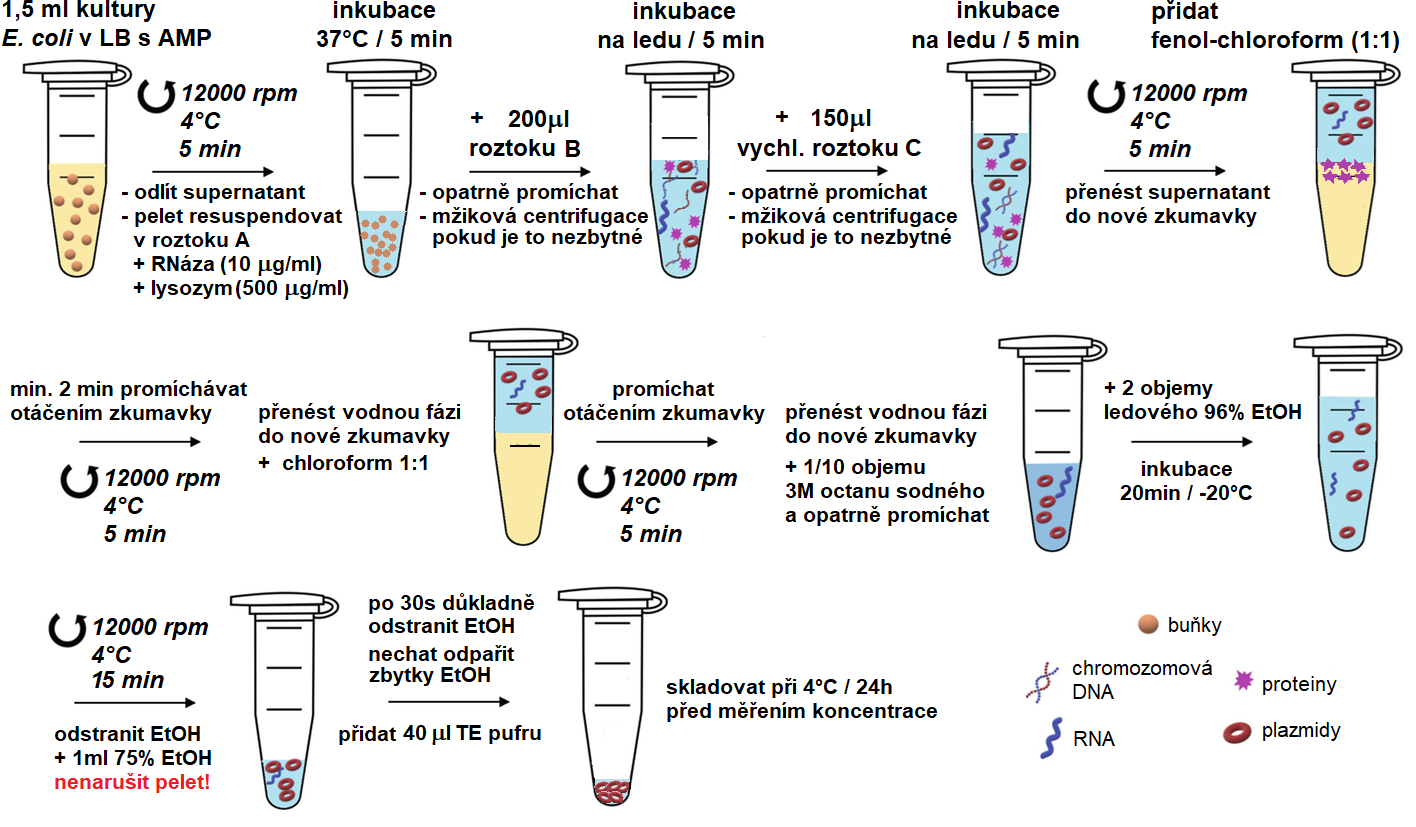 Izolace plazmidu z kmene E. coli DH5a alkalickou lyzí
26
Vektor (plazmidová DNA)
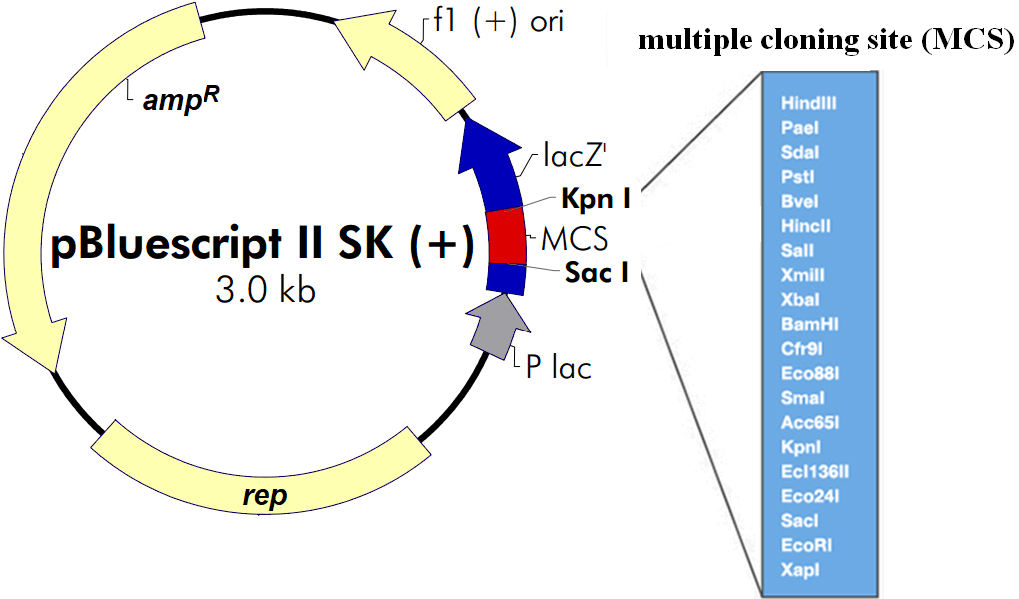 Odkaz:

Addgene: Vector Database - pBlueScript II SK (+)